SREDNJOVEKOVNI PREDMETI LIČNE POBOŽNOSTI
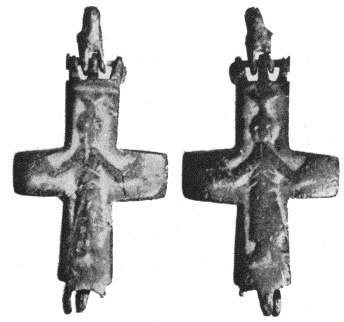 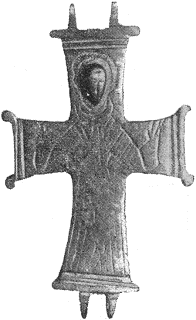 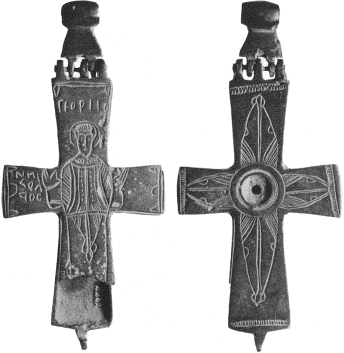 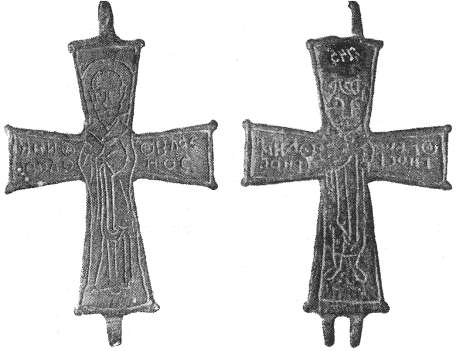 Krstoliki privesci se nose samostalno na grudima, ili čine deo ogrlice. Nakit, pripadnost hrišćanskoj crkvi, amulet (apotropejski karakter). Krstoliki privesci se javljaju od sredine 4. veka, po nekima od 2. veka.
Krajem 4. veka, Grigorije biskup grada Nise piše biografiju svoje sestre Makrine, igumanije. Vetiana njena prijateljica tvrdi da su gvozdeni krst-privezak i gvozdeni prsten sa urezanim krstom zajedničko blago. Krst, koji je imao ulogu amuleta (Phylacterion) treba da uzmu braća.Stradanje Simeona Metafrasta, vojnik na grudima nosi zlatan krst-privezak.Borba crkve protiv amuleta. 36 kanon Prvog sinoda u Laodeciji (Laodicae) zabranjuje sveštenicima da prave i prodaju amulete, dok će oni koji ih nose biti izbačeni iz crkve.
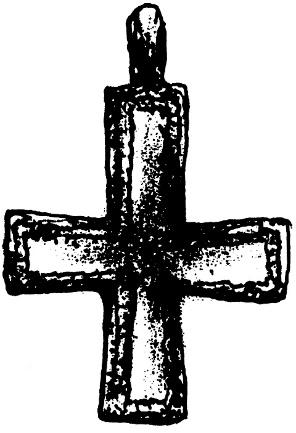 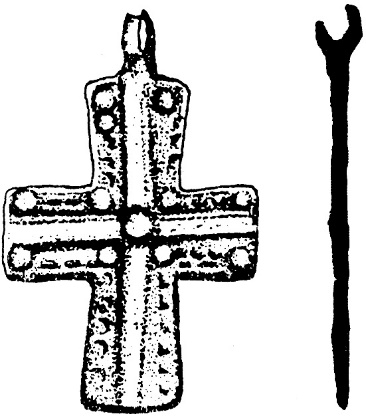 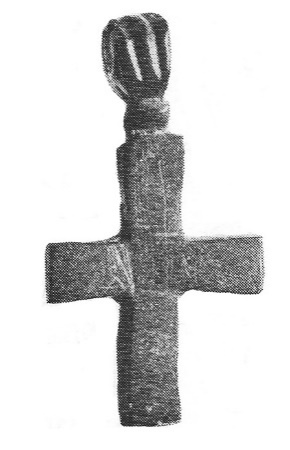 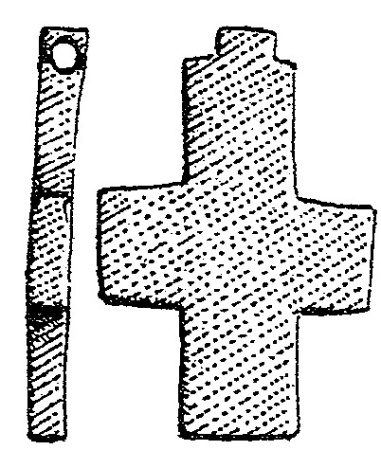 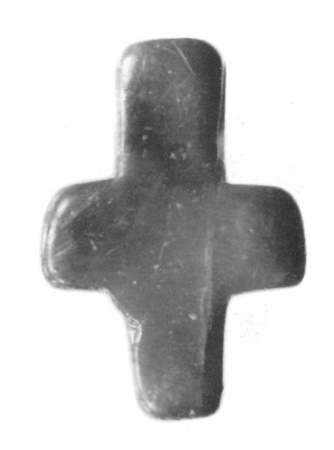 nepoznato             Ras                              Niš - crkva              Gamzigrad               Beogradska  nalazište               (11-12. vek)                 Sv. Pantelejmona    (11. vek)                  tvrđava                                                                         (11. vek)                                                   (12-13. vek)                                             (11. vek)
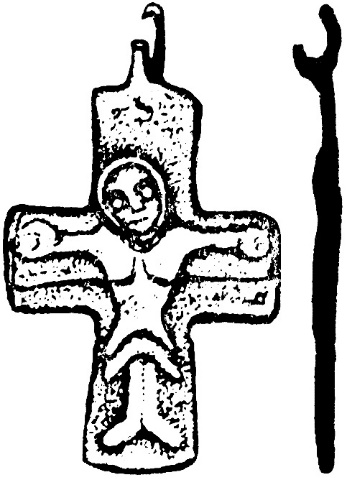 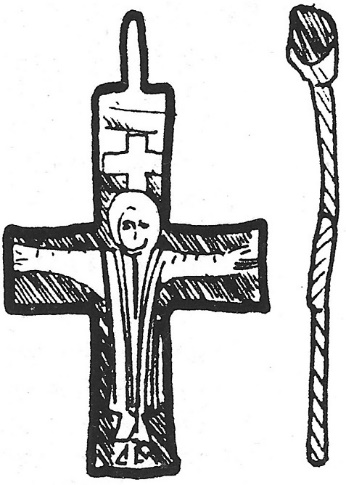 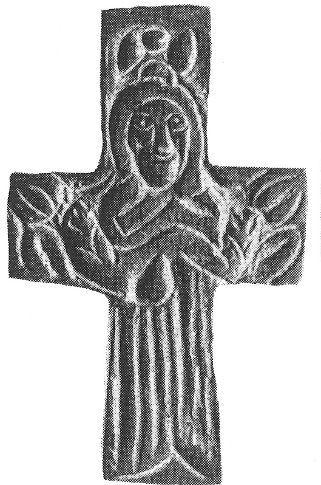 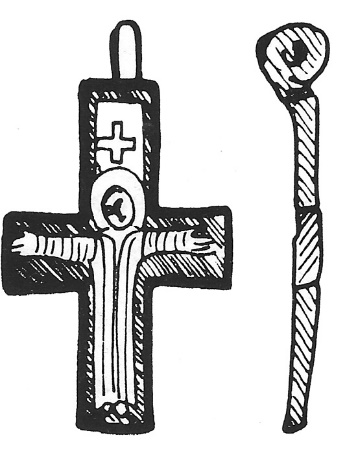 Beogradska tvrđava (11. vek)                     Kladovo (11. vek)       Ritopek (12-13. vek)
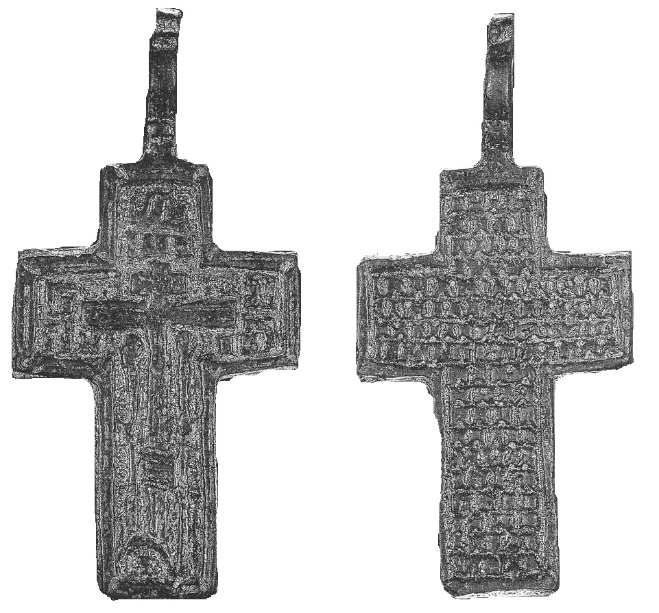 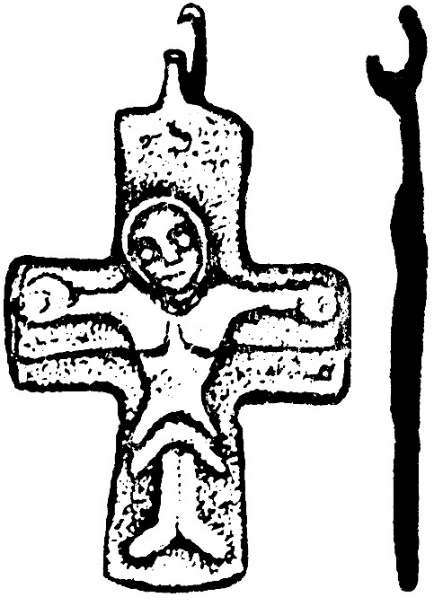 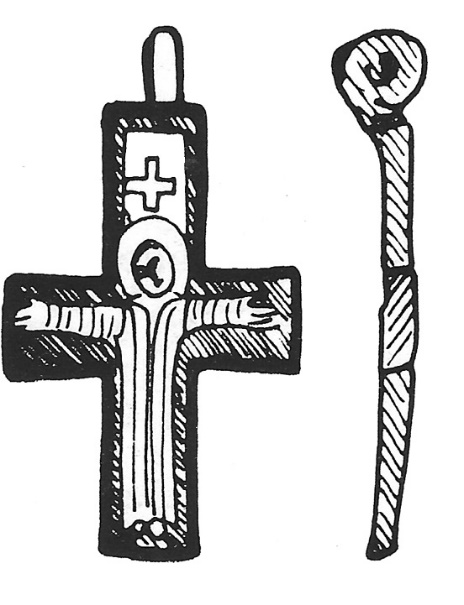 Veles                                                                 Beogradska tvrđava     (10-12. vek)                                                               (11. vek)
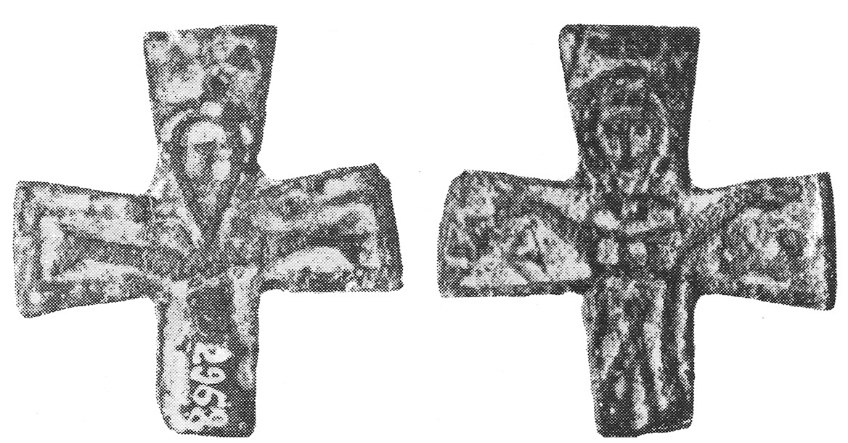 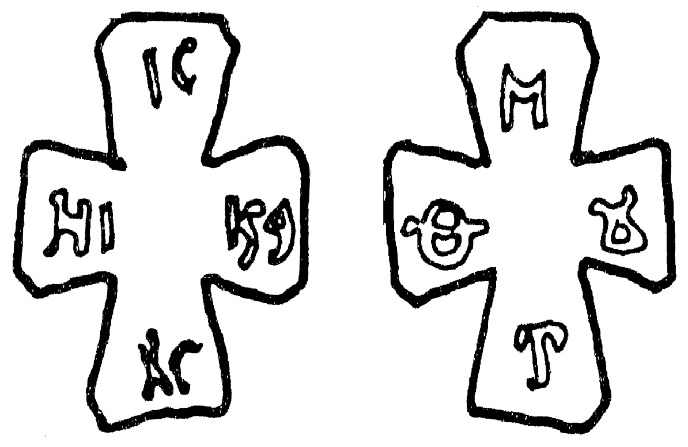 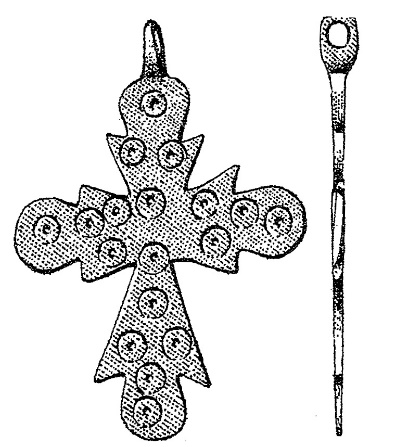 Brestovik                                              Manastir Krepoljin                     Ras
  (10-11. vek)                                          (11. vek)                                     (11-12. vek)
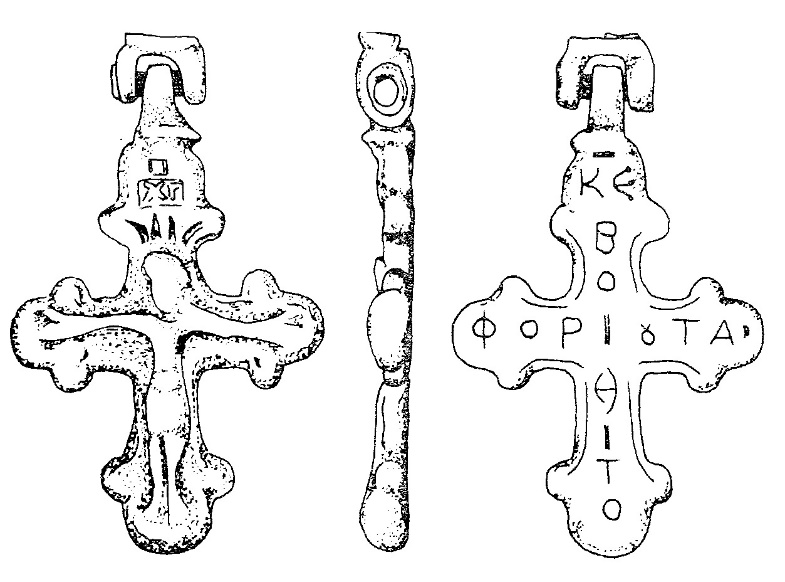 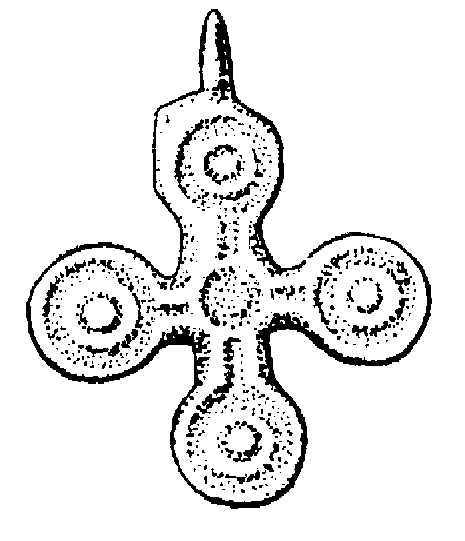 Strumica                            Donjićko brdo                     Sremska Mitrovica    (11-12. vek)                       (12-13. vek)                         (12-13. vek)
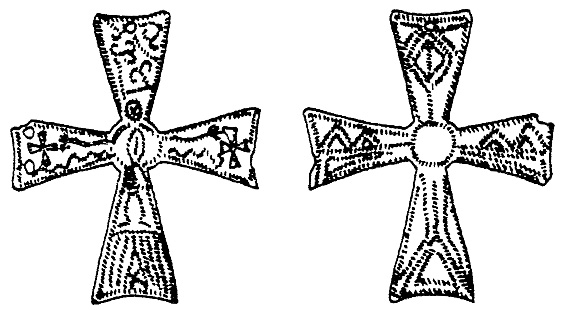 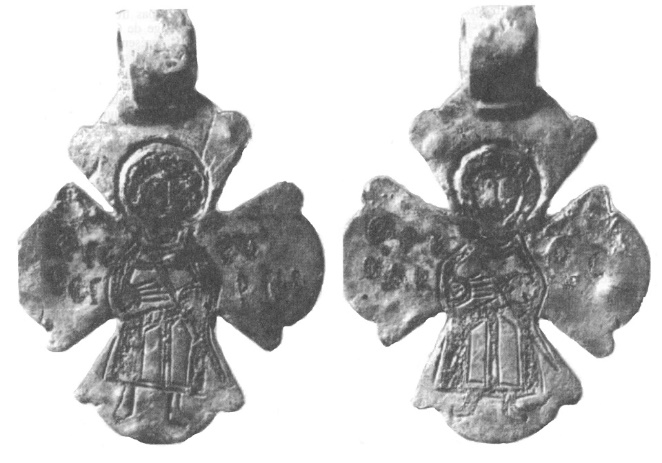 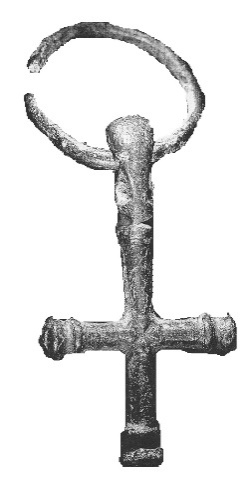 Car Asen                                    Vrcalova vodenica                                 Prilep                                             (11. vek)                                     (10-11. vek)                                           (11-12. vek)
Praksa hodočašća. Veća i manja udaljenost. Zastupljenost oba pola.Gubitak Svete zemlje.Ikone, kao nove vrste relikvija. Rast njihovog značaja od 12. veka.
Sv. Nikola. Njegov kult vezuje za dve različite ličnosti. Biskup grada Mire na južnoj obali Male Azije iz 4. veka, i Nikola iz Siona, suosnivač i arhimandrit manastira Siona iz 6. veka. 
Između 7. i 10. veka žitija ove dve ličnosti su u literarnoj tradiciji objedinjena u jednu.
Kult sv. Nikole jača, pa car Vasilije I (867-886) želi da prebaci njegove mošti u Konstantinopolj, bezuspešno. 
Razlog brzog širenja kulta leži u činjenici da je bio predani pravovernik, te da je branio nedužne uvek i po svaku cenu. Brzom širenju kulta su možda doprineli i vizantijski mornari, koji su prisustvovali propasti arabljanske opsade.
Sv. Dimitrije  - koreni njegovog kulta u Sirmijumu ili Solunu. 
Đakon sirmijumskog biskupa i mučenika Irineja. Stradao je u vreme vladavine Maksimijana (286-305), jer je svojim molitvama pomogao da Nestor pobedi imperatorovog omiljenog gladijatora Liaesa.
Razvoj kulta sv. Dimitrija pre i posle pojave myron-a. 

Sv. Đorđe je, prema verovanjima, često intervenisao u bitkama i to ne uvek na strani Vizantije. Predstavljen je i kao skoropomoćnik. U Vizantiji su ga od imperatora najviše poštovali Foka (602-614) i Vasilije I Bugaroubica (976-1025).
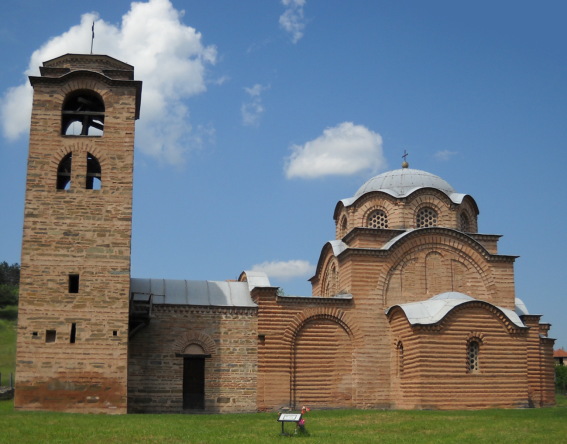 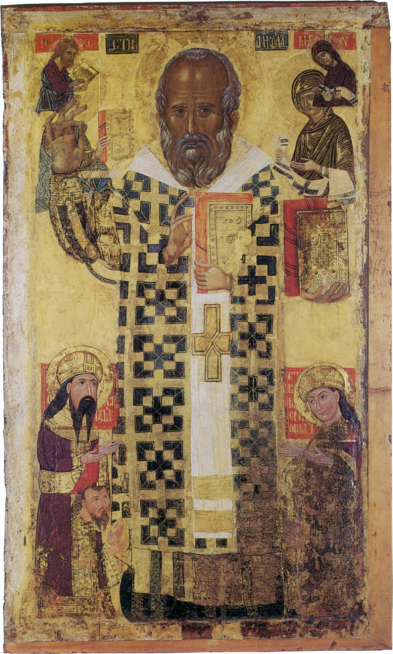 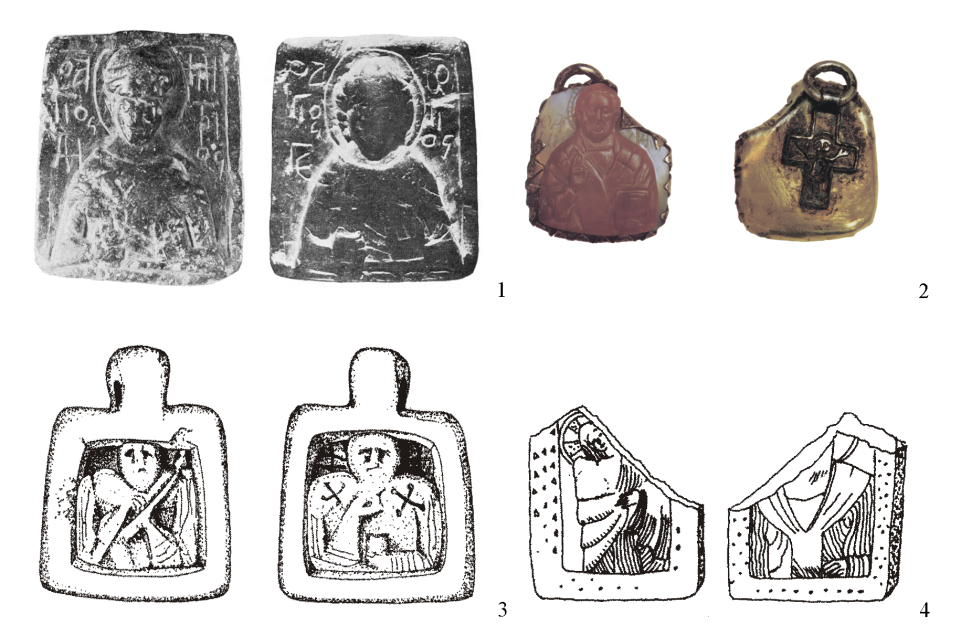 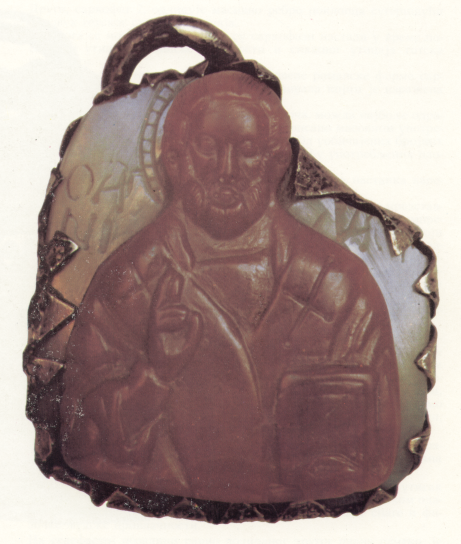 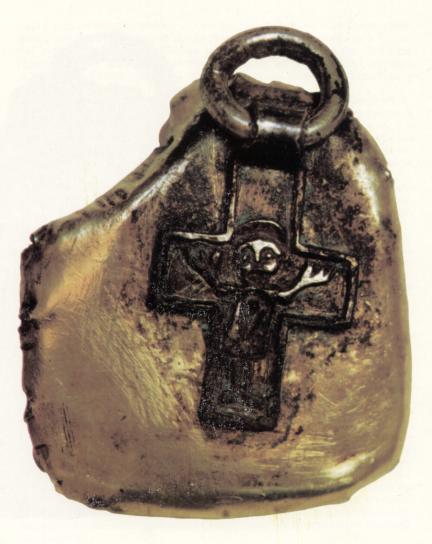 Slavkovica kod Ljiga, sarkofag, 15. vek
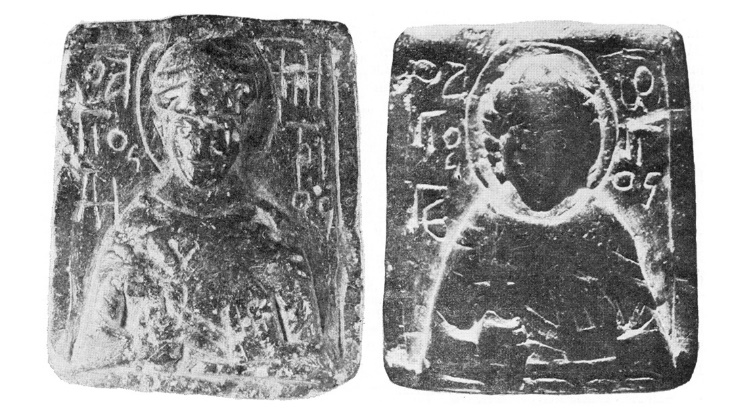 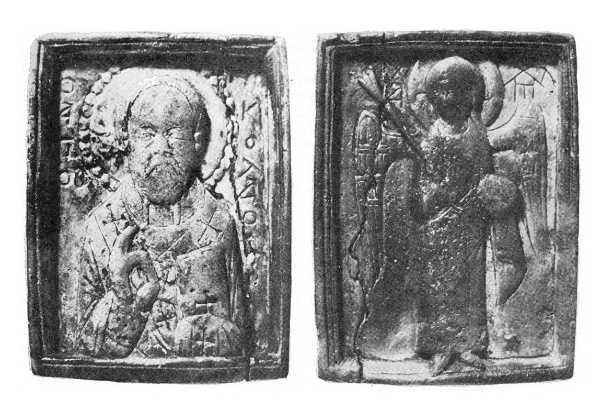 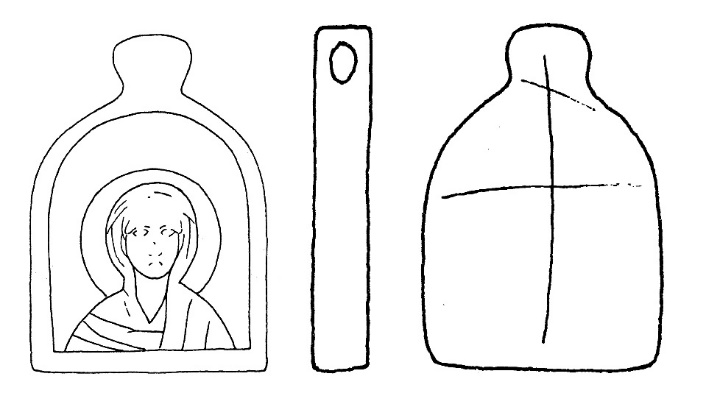 Nepoznato nalazište                  Nepoznato nalazište       Niš-crkva Sv.  (11-12. vek)                               (11-12. vek)                   Pantelejmona (12-13. vek)
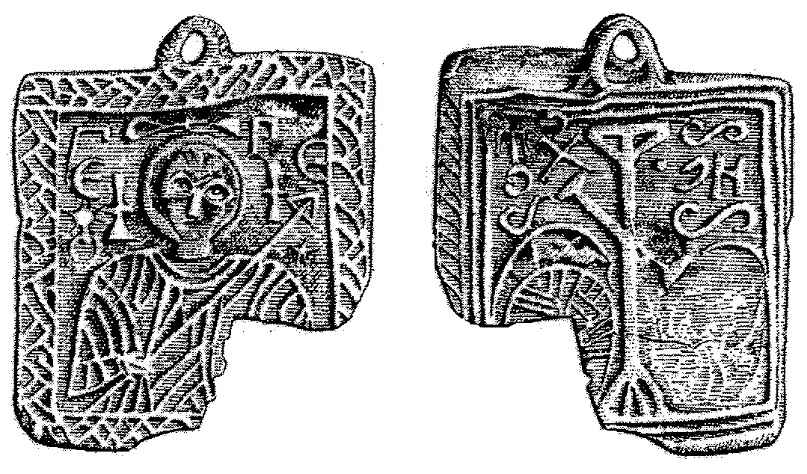 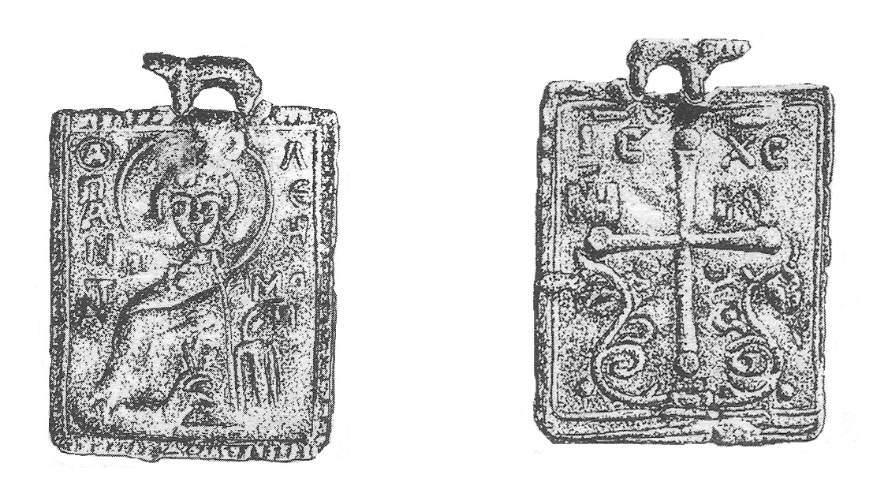 Ras                                                            Nepoznato nalazište         (12-13. vek)                                               (12-13. vek)
Manastira Rakovac (Dombo) na Fruškoj gori, oko 12 km zapadno od Novog Sada.  Prvi put se pominje 1237. godine, a najverovatnije je porušen u vreme turskih osvajanja 1526. godine. Tokom arheoloških istraživanja sprovedenih na ovom mestu, konstatovano je da se najstariji horizont vezuje za 12. vek.Ostava ikona je otkrivena u blizini antičkog zidanog groba. Sastojala se od tj. osam pravougaonih ikonica, dva medaljona, jednog jezička i fragmentovanog friza.
Bogorodica Odigitrija
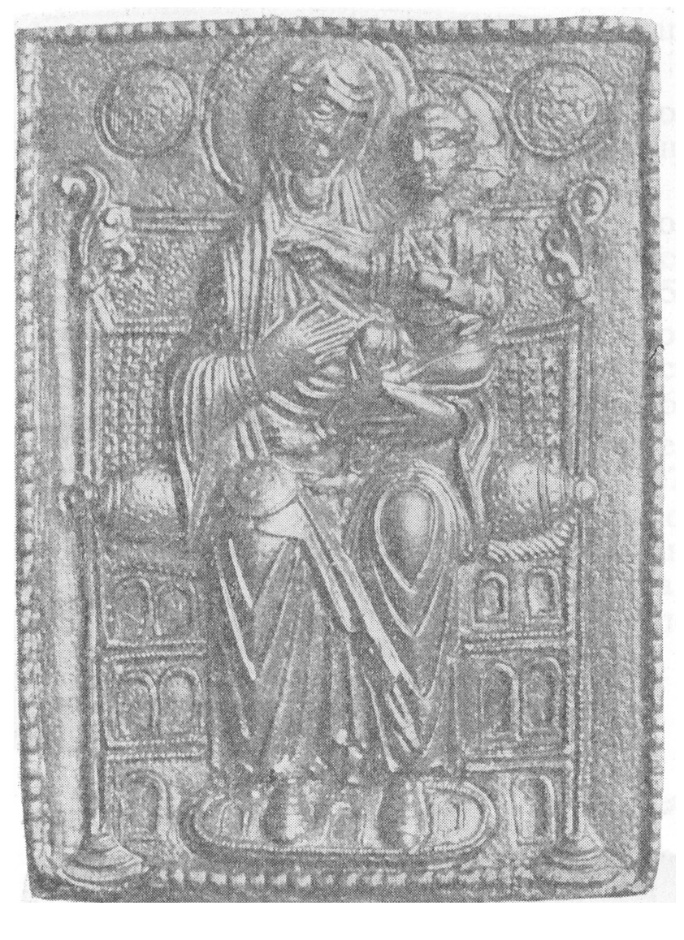 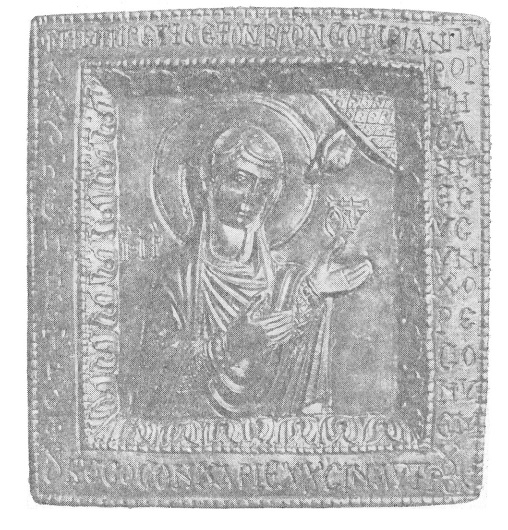 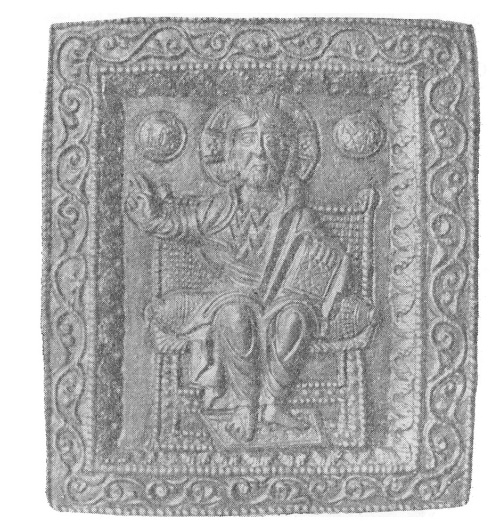 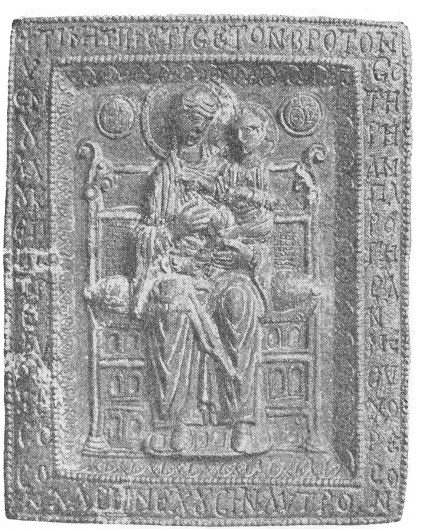 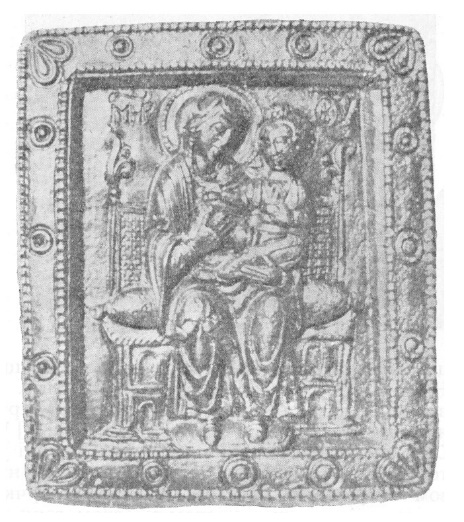 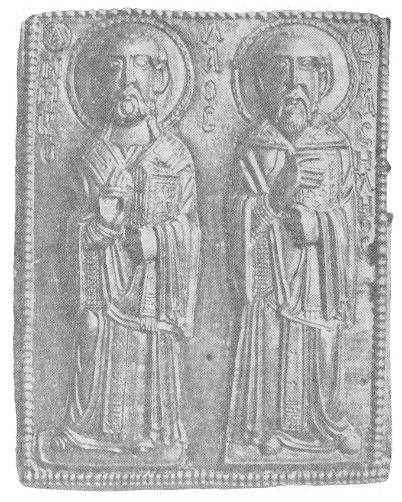 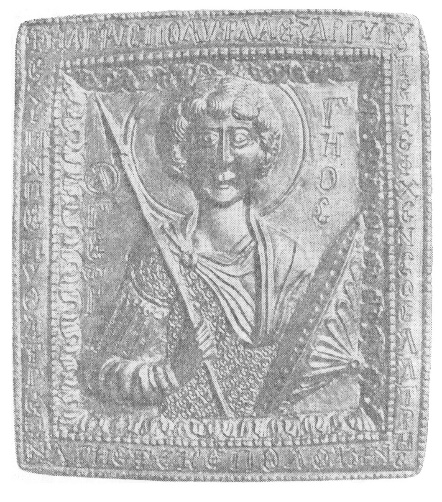 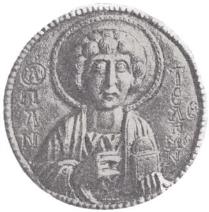 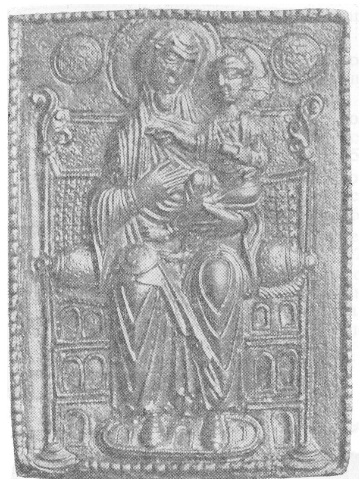 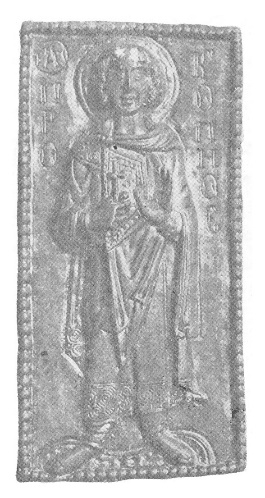 Rakovac – ostava (12. vek)
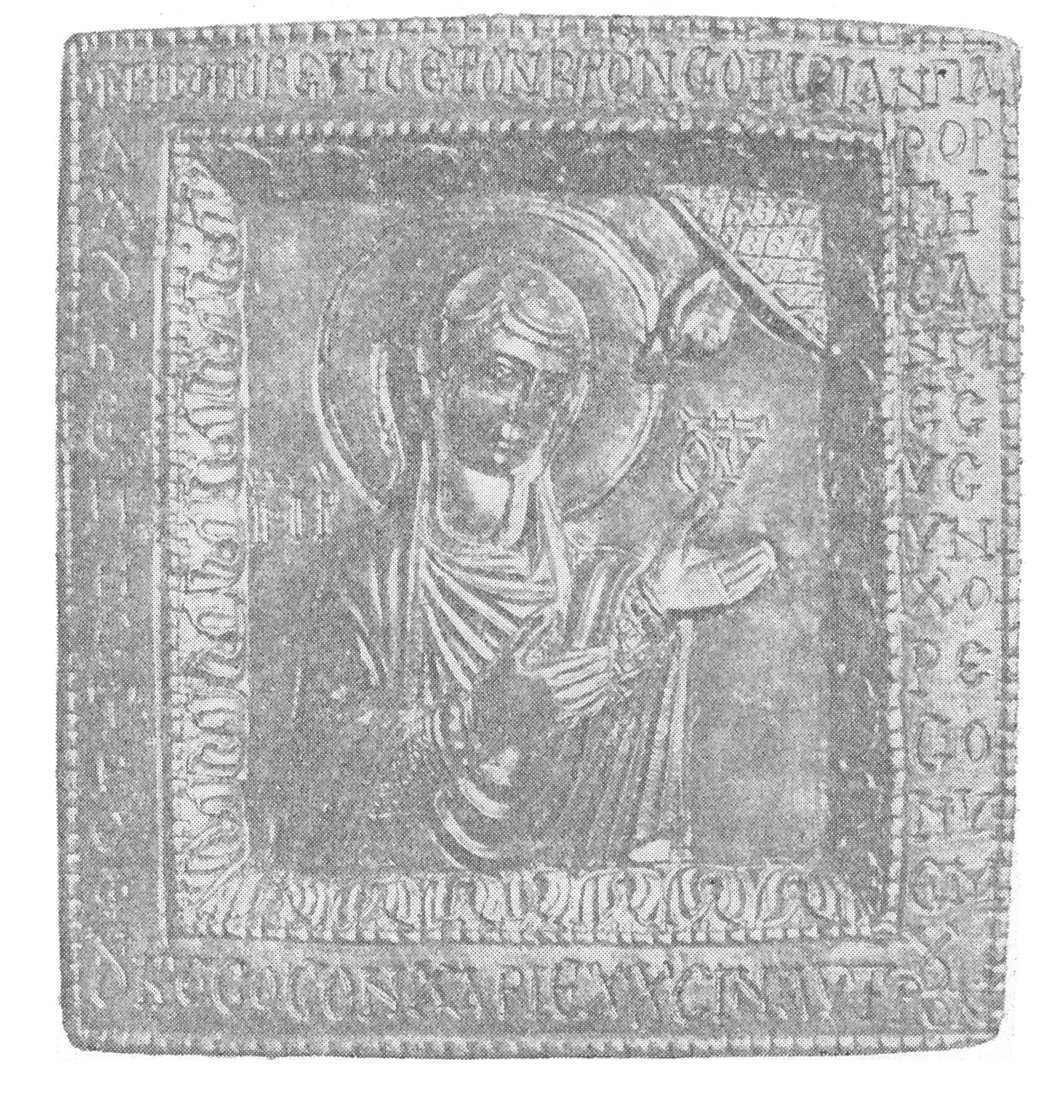 TIMHTHPETICETONBPOTONCOTHPHANПАРОГНСАNМЕСYХОРЕСОNYEM&AΛ&КЕПНСТРЕФYОNКЕСОСОNХАРНNЕХ&СНNΛYТРОN+TI MHTHP ETICE TON BPOTONCOTHPHAN. ПАРО[Р]ГНСАN МЕ. СY[Г]ХОРЕСОNY[I]E M& AΛ[Λ]&К ЕПНСТРЕФYОN. К[YРI]Е СОСОN.ХАРНN ЕХ&СНN ΛYТРОN.Hristos – Šta tražiš majko?Bogorodica – Spasenje smrtnima.Hristos – Razgneviše me.Bogorodica – Imaj samilosti, sine moj.Hristos – Ali oni se ne menjaju.Bogorodica – Gospode, spasi ih.Hristos – Po milosti biće spaseni.Bogorodica – Hvala ti Slovo.
Rakovac (12. vek)
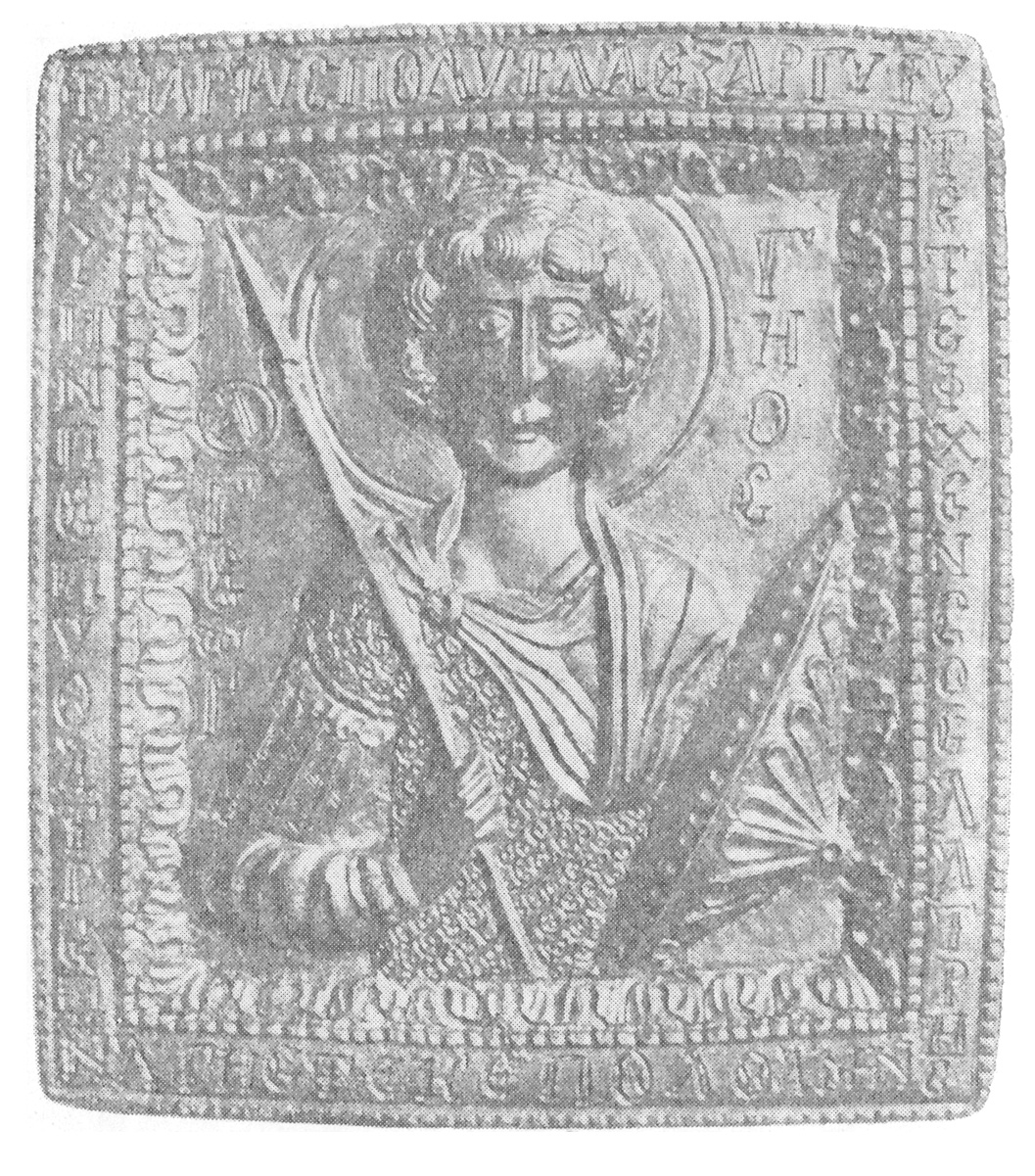 АРТYСПОΛYТΛАЕξАРГYР&ТЕТЕФХЕNСОСΛАТРНСЕξНNПНПYθАТРЕПАГНСТЕКЕПОΛОАМНNМАРТYС ПОΛYТΛА Еξ АРГYР&ТЕТЕФХЕN СОС ΛАТРНСЕξНN ПНПYθА ТРЕПАГНС ТЕКЕ ПОΛО АМНNМногонапаћени мучениче, твој поклоник даде израдити из сребра спољашњи твој лика. Уверио сам се да (тај лик) многоме донесе благодети земље.
Rakovac (12. vek), sv. Đorđe – analogija u crkvi kod Šibenika
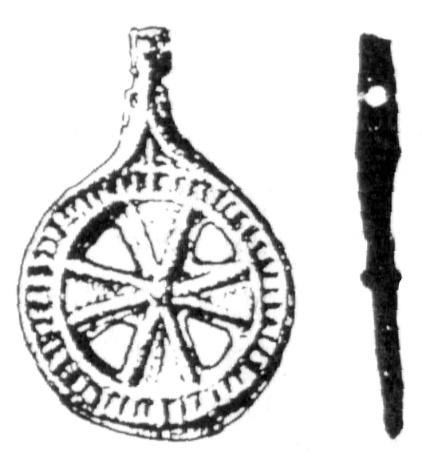 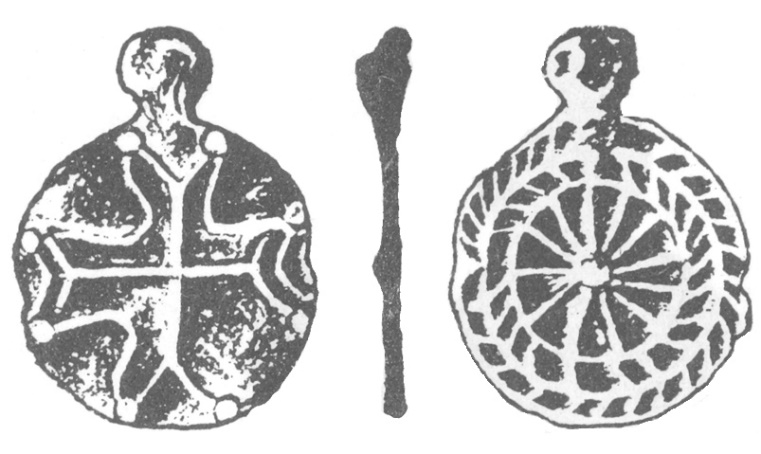 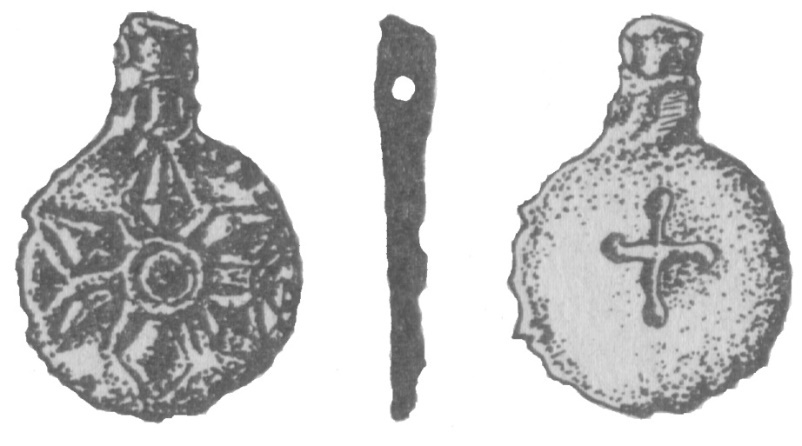 Car Asen                   Car Asen                                        Rujno                                                                                                (9-11. vek)                (9-11. vek)                                     (9-11. vek)
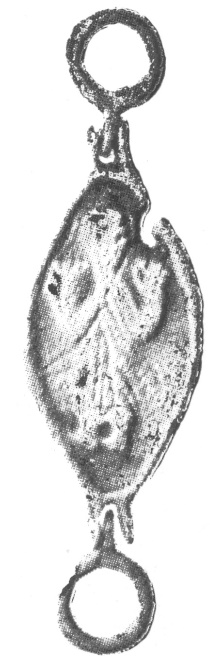 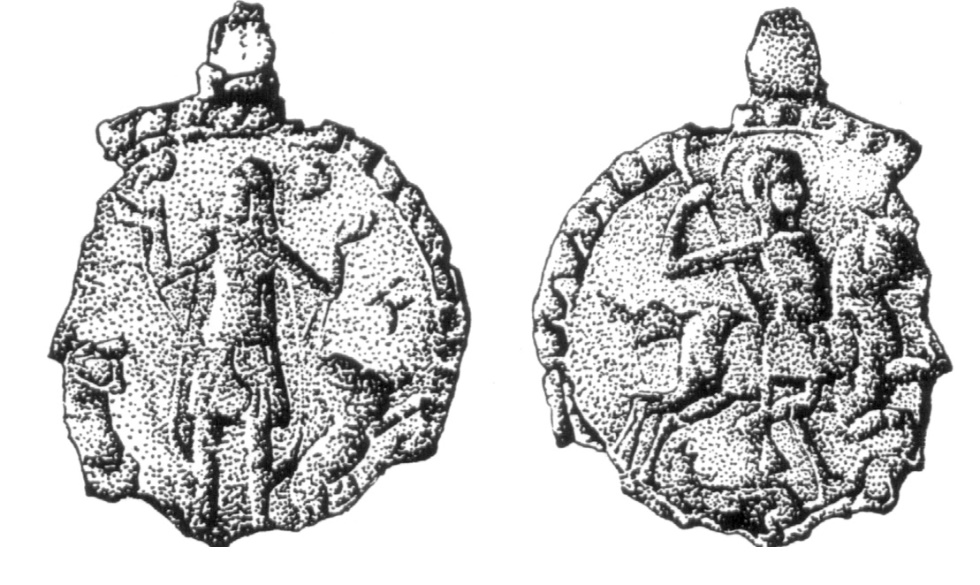 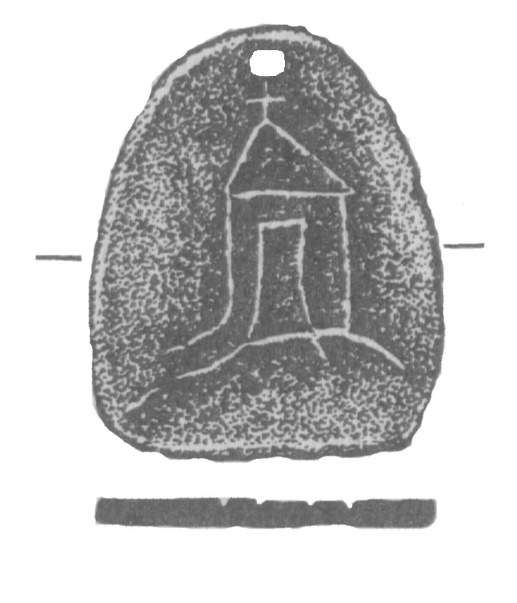 Jakinovo                 Car Asen                                                             Rujno                   (9-11. vek)             (9-11. vek)                                                           (9-11. vek)
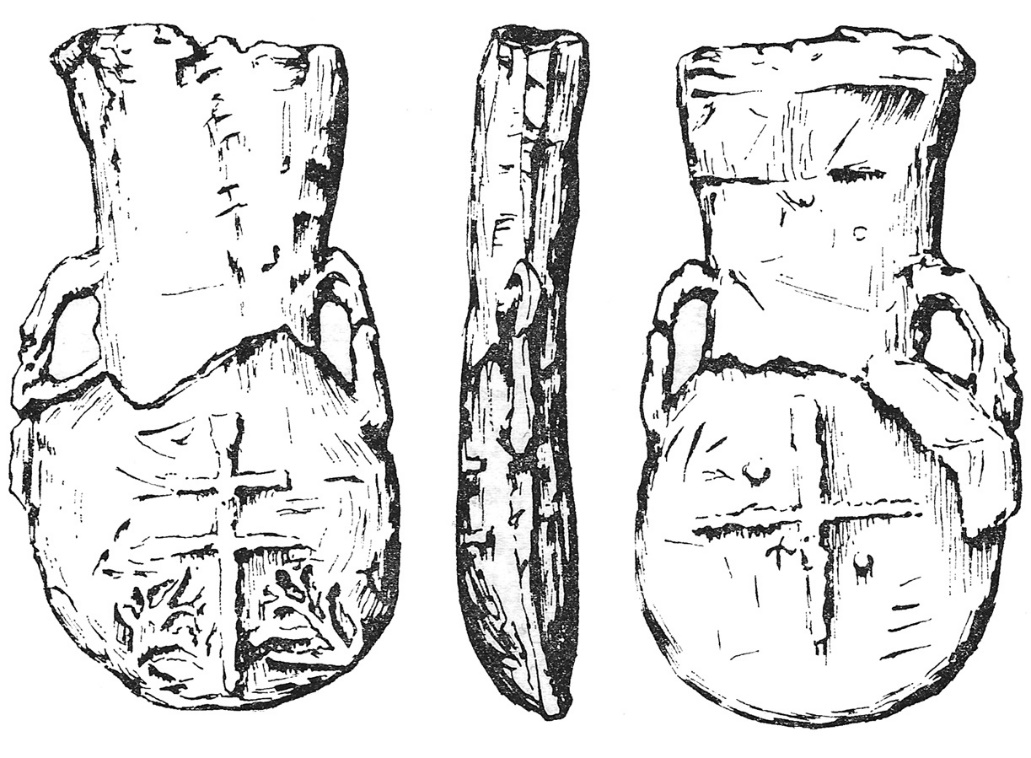 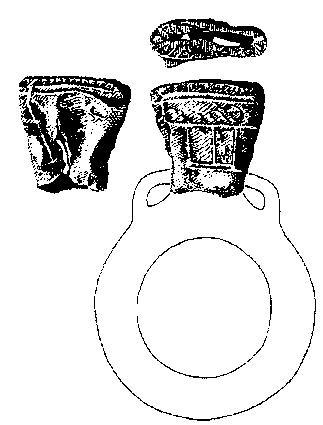 Mačvanska Mitrovica (11-13. vek)
Ras (12. vek)
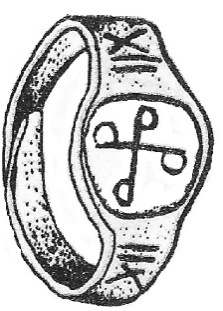 Vlaštica (11-12. vek)
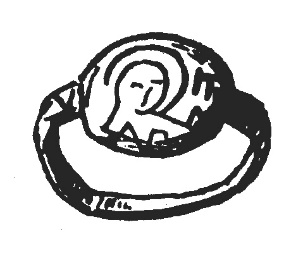 Prilep (11-13. vek)
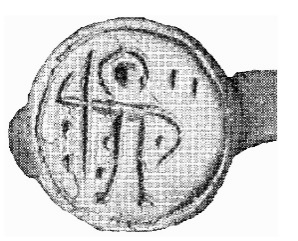 Brestovik (11-13. vek)
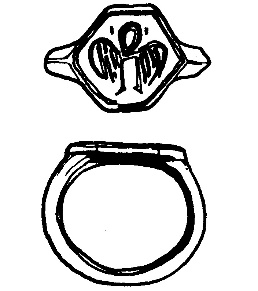 Trnjane (12-13. vek)
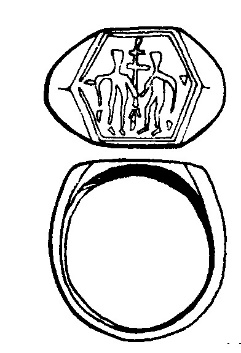 Trnjane (11-13. vek)
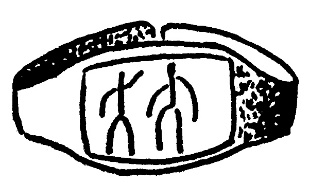 Ohrid (10-12. vek)
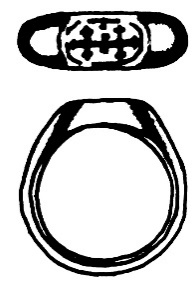 Trgovište (13. vek)
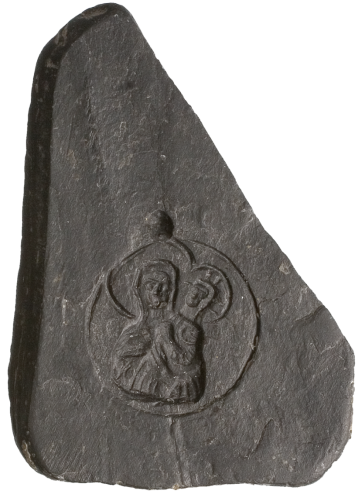 Ras (12-13. vek)
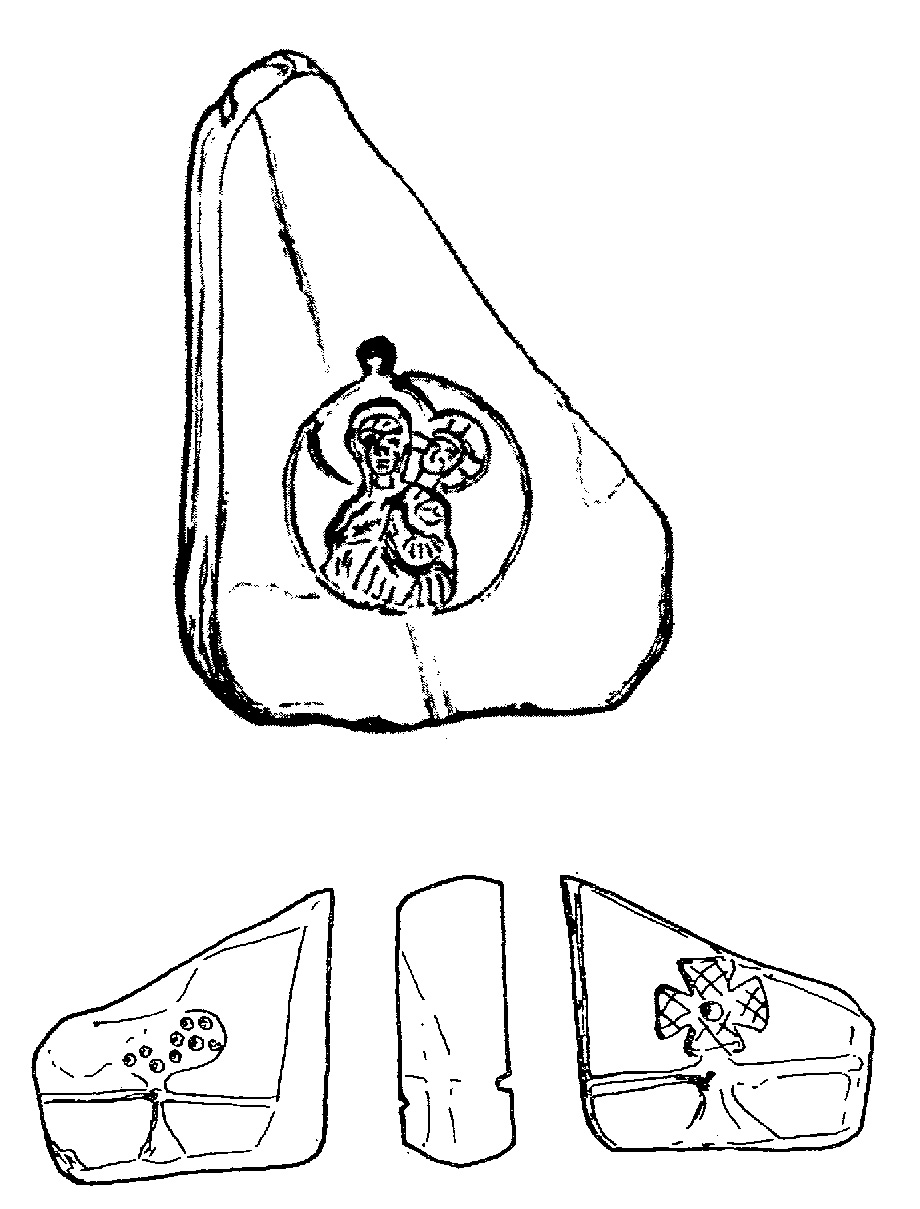 Veliki Gradac (11. vek)
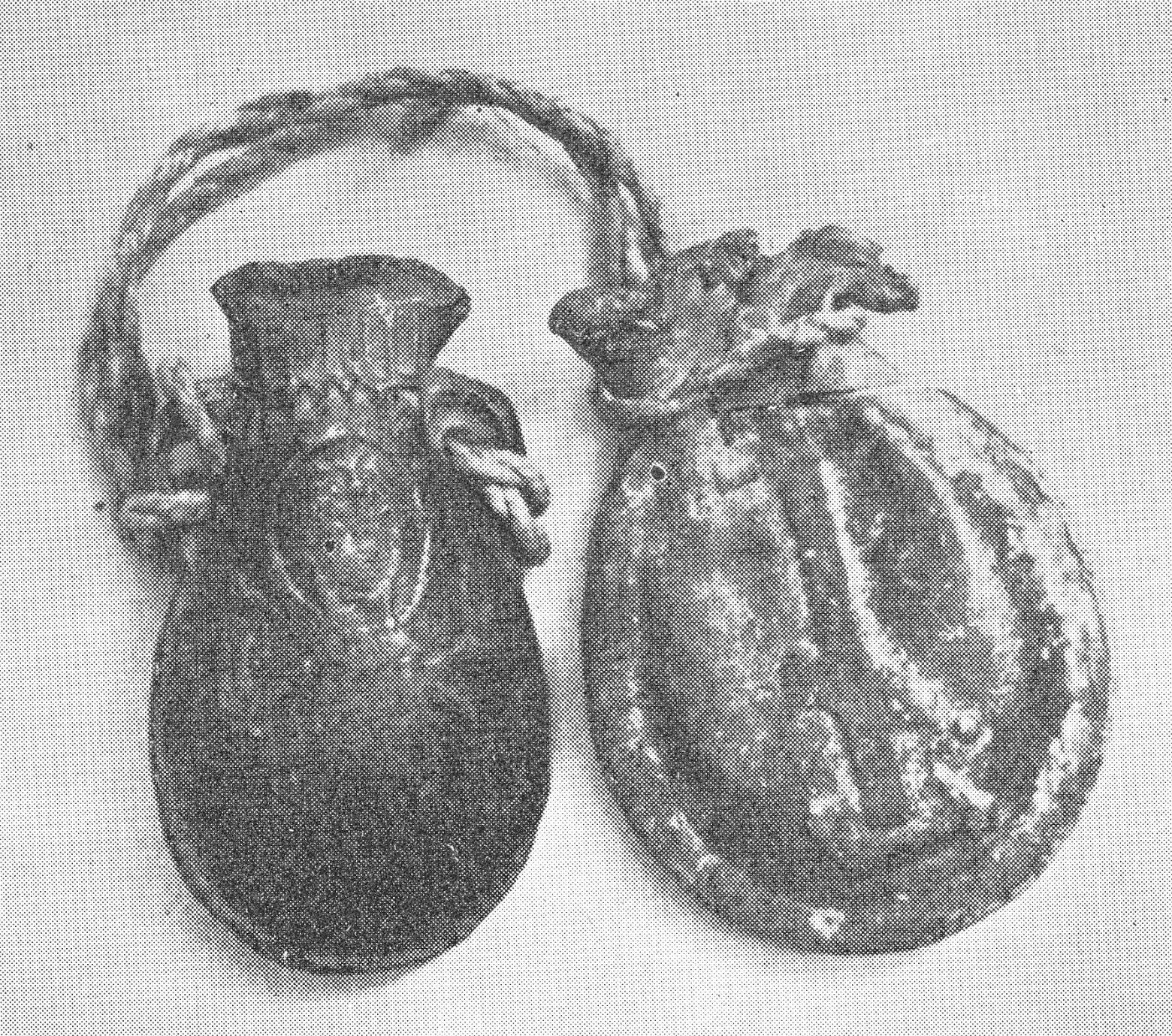 Dečani (14. vek)
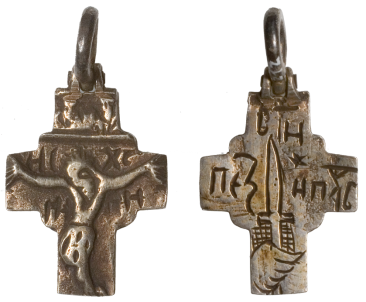 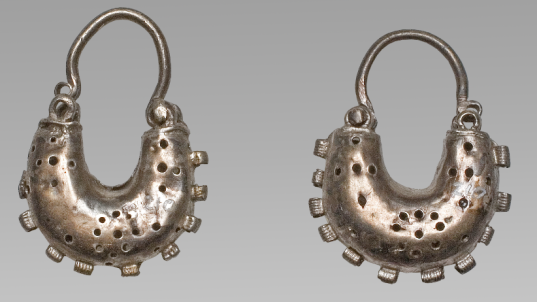 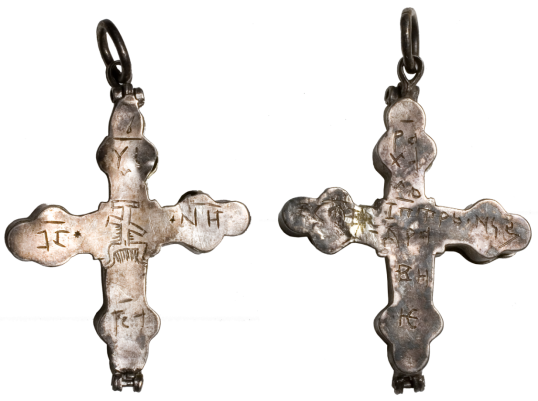 Ras-Trgovište, 14/15. vek
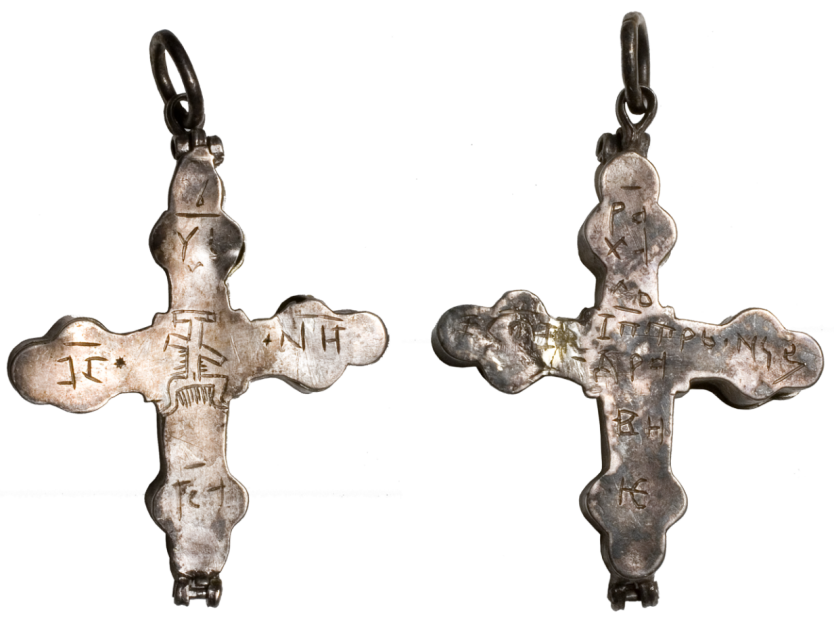 Р(АБ)А Х(РИСТОВ)А СМ(И)ЛЬ И П(Е)ТРЬ НА ЗДРАВИЕ ili РАХА И СМ(И)ЛЬ И П(Е)ТРЬ НА ЗДРАВИЕ.
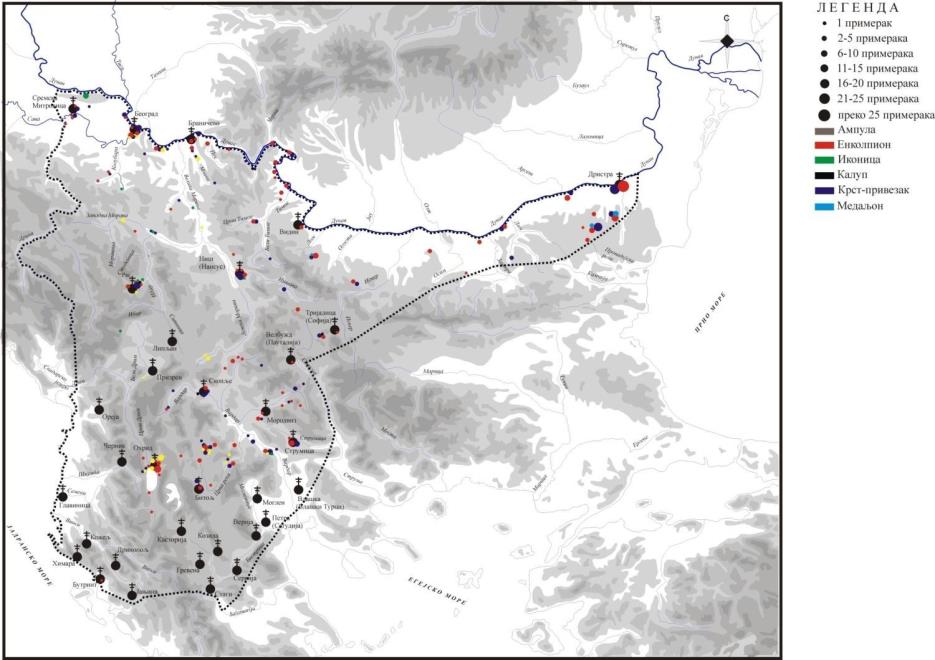 Дистрибуција предмета личне побожности
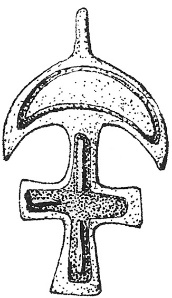 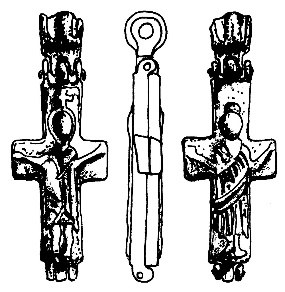 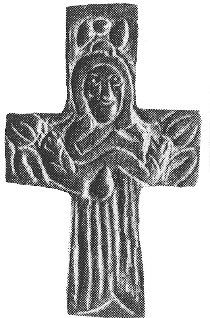 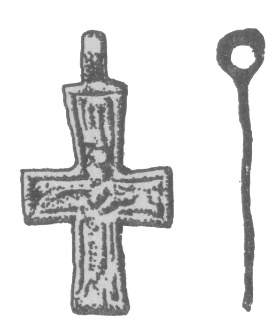 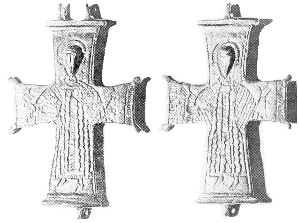 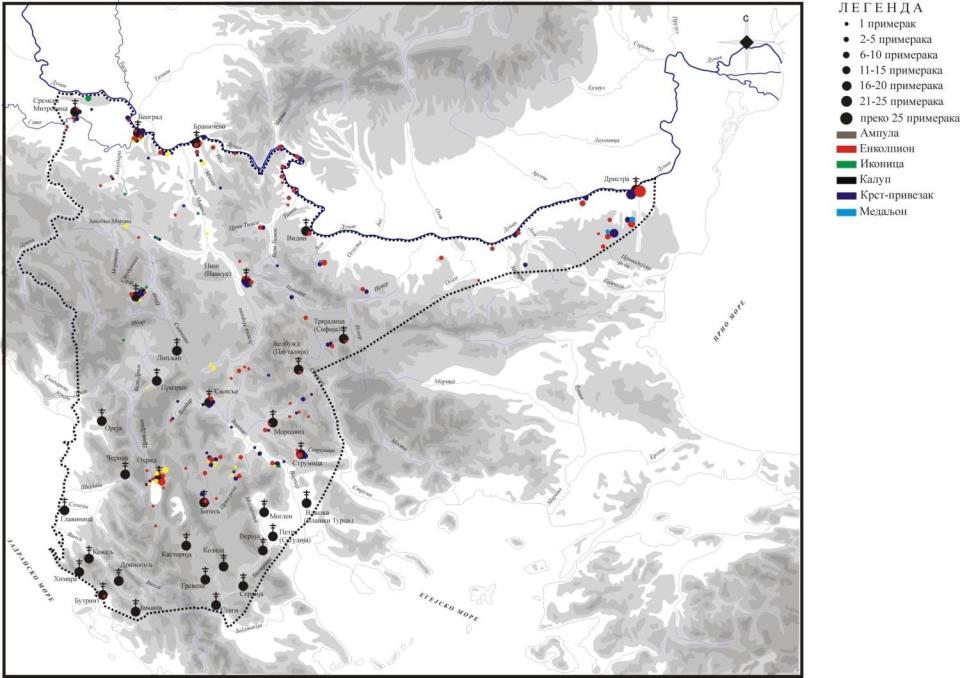 Distribucija predmeta lične pobožnosti
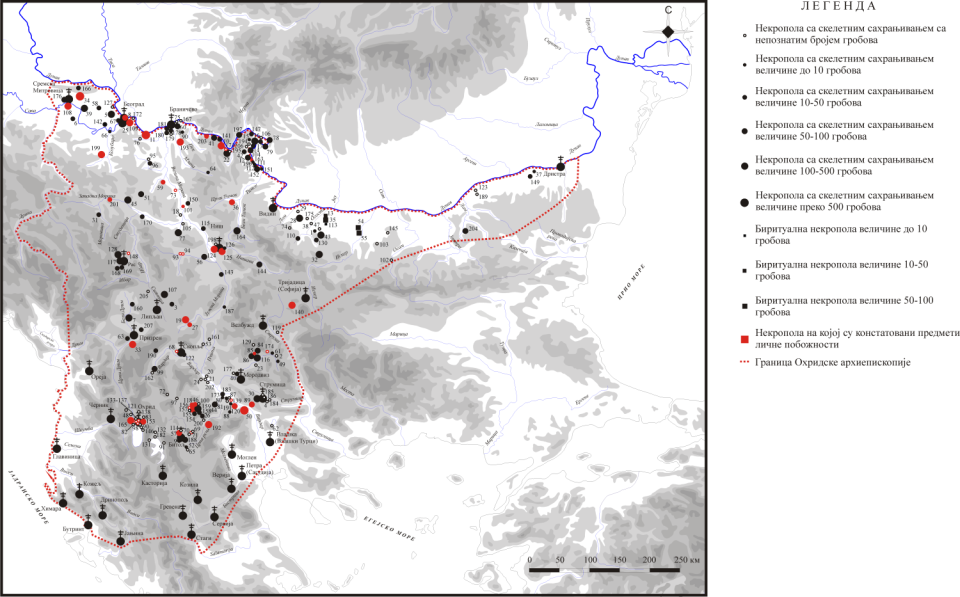 Nekropole 10/11. do 13. veka na teritoriji Ohridske arhiepiskopije
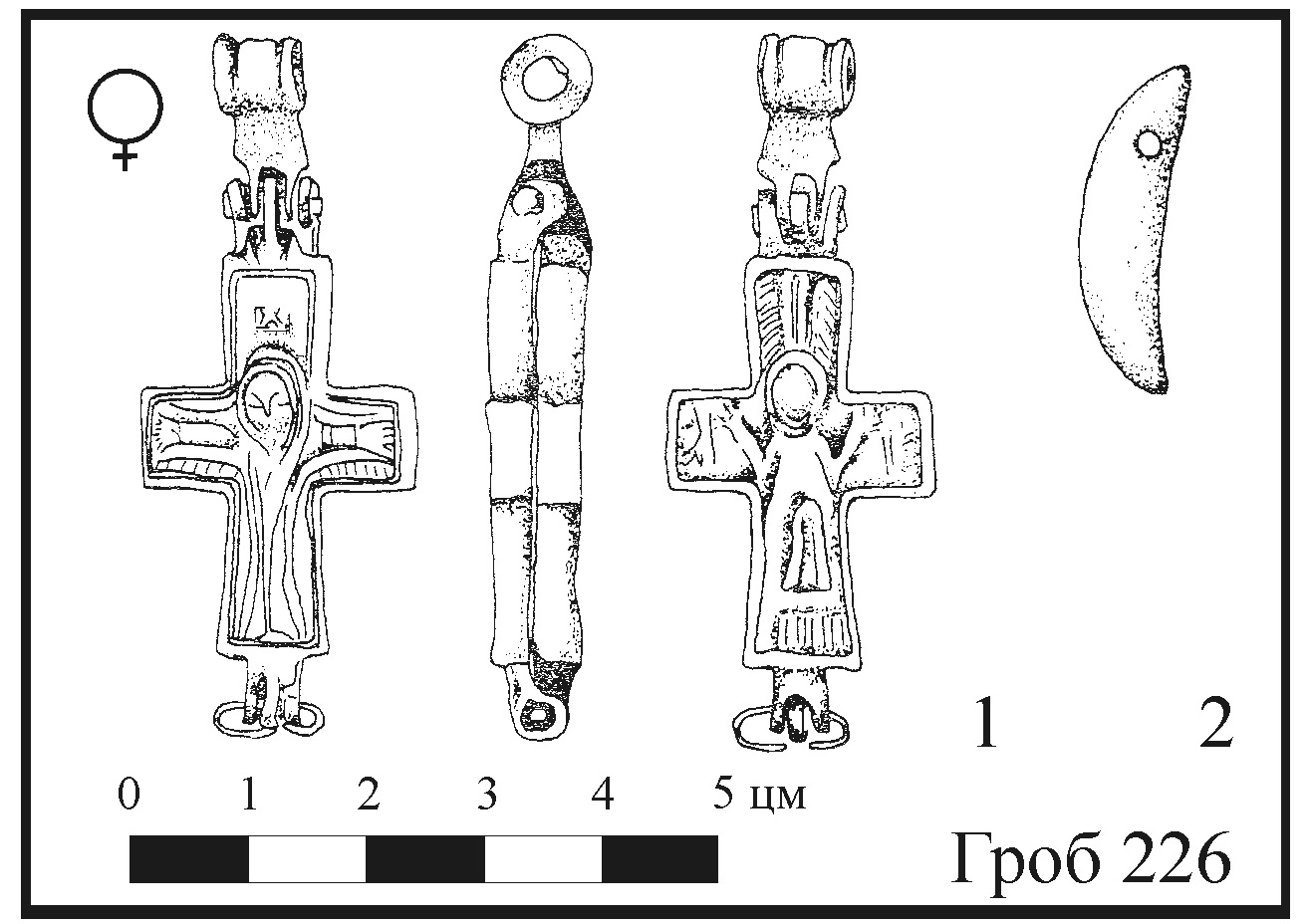 Mačvanska Mitrovica